Конспект урока в 5 классе:«Year after year»
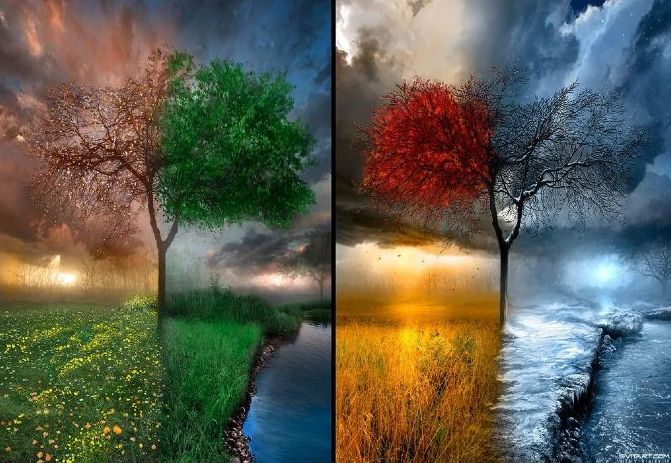 Подготовила: 
Васильчук Анастасия Владимировна, 
учитель английского языка 
МБОУ «Владиславовская ОШ»
Aims
To read and talk about the weather, seasons;
 Learn to describe the weather;
To repeat the Present Simple and Present Continuous; 
Reading, writing, listening and speaking
 English at  the lesson.
Mark «3»
Translate to Russian 
Month
Magazine
Autumn
Season
Spring
Weather forecast
Year
It’s very hot
It’s freezing
It’s snowing
Translate into English 
Mark «4»
11. Лето
12. Январь
13. Тепло
14. Холодно
15. Сентябрь
Mark «5»
16. Собирать цветы
17. Погода
18. Светит солнце
19. Ходить купаться
20. Идет дождь
Оценка «3»
Месяц 
Журнал  
Осень
Время года
Весна 
Прогноз погоды
Год 
Очень жарко
Морозно
 Идет снег
Оценка «4»
11. Summer
12. January
13. It’s warm
14. It’s cold
15. September
Оценка «5»
16. Pick flowers
17. Weather
18. The sun is shining
19. Go swimming
20. It’s raining
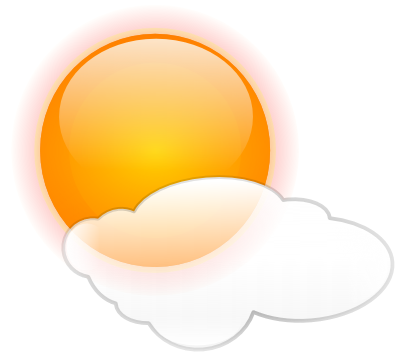 Weather
Weather is hot,Weather is cold,Weather is changingAs the weeks unfold.
Skies are cloudy,Skies are fair,Skies are changingIn the air.
It is raining,It is snowing,It is windyWith breezes blowing.
Days are foggy,Days are clear,Weather is changingThroughout the year!
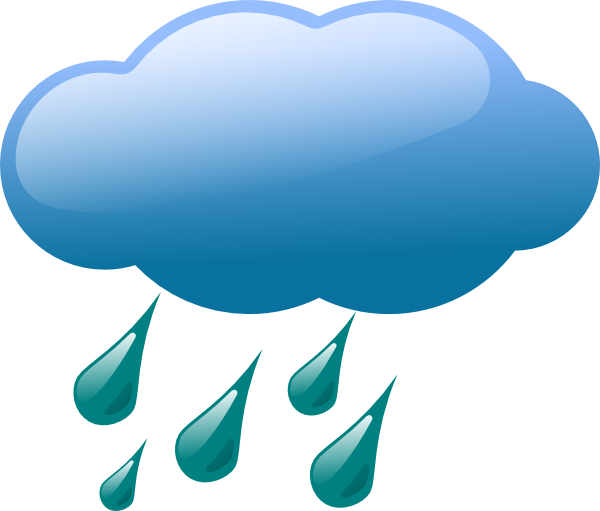 Phonetic station
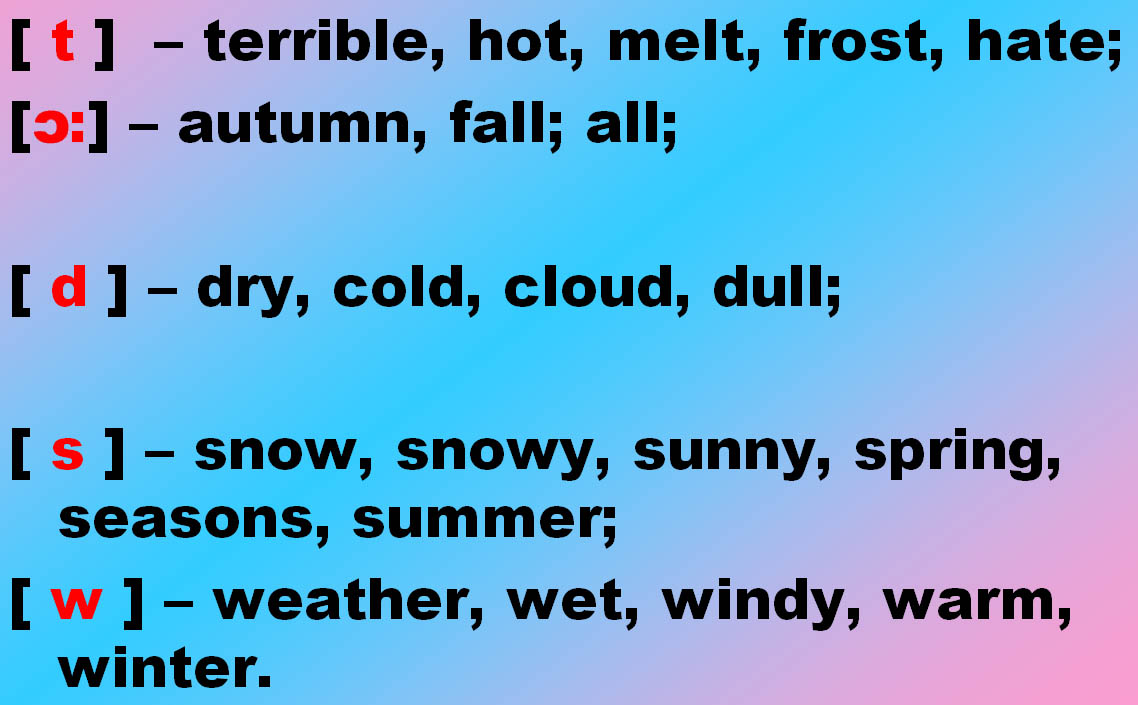 Phonetic station
Read and translate

[si:zn]           [wind]               [skeit]
[rein]            [gri:n ]               [swim]
[tri:]              [plei]                 [best]    
[red]             [melt]                [dei]          
[wet]             [windi]              [ski:]
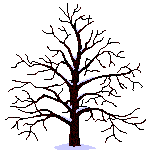 Work in the book
Ex. 1, p. 86 
*Ex.2, p. 86 (b)
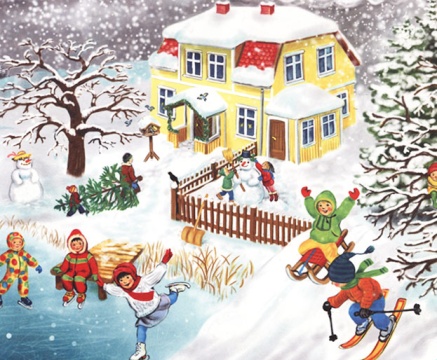 What is the weather like in different seasons?
Frosty
 Snowy
 Hot
 Cool
 Warm
 Cold
 Foggy
Sunny
 Cloudy
 Slippery
 Fine
 Windy
 Wet
 Rainy
How many children are there?
How many boys are there and how many girls?
What are you doing?
What season is it? Etc.
(Ex. 3, p. 86)
Describe pictures
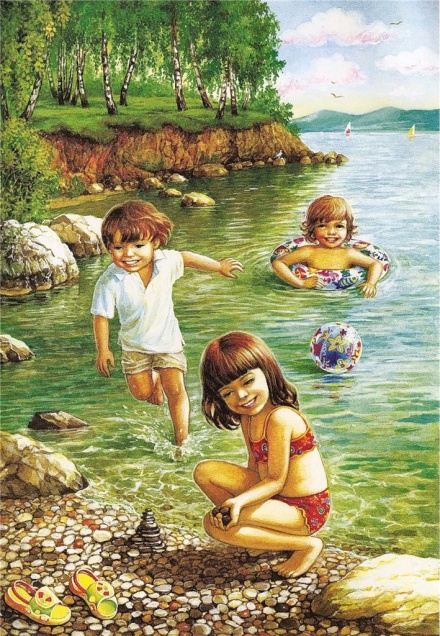 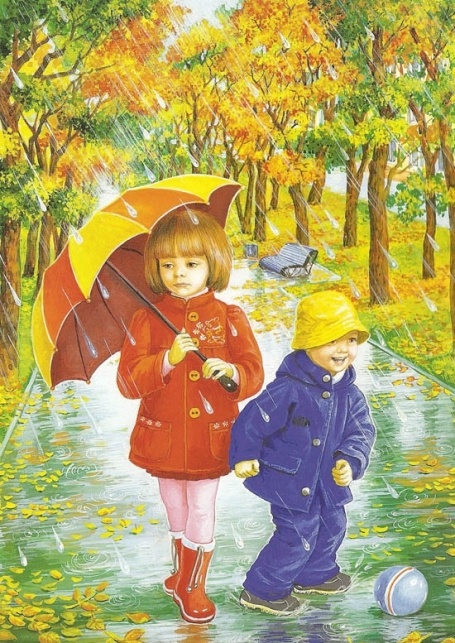 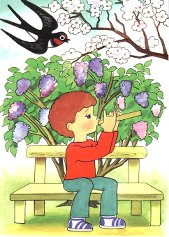 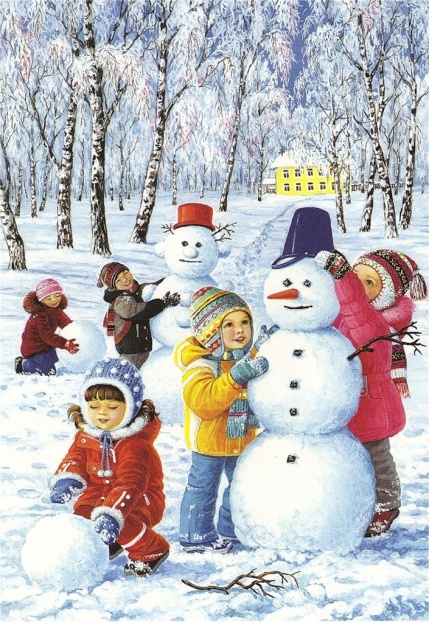 Work on cards
Read the text
Ex. 4, p. 87 
Ex. 5, p. 87 
Answer the questions.
1. What is the weather like in Scotland now? 
2. What is Gus doing in Scotland?
3. Where is it snowing?
4. What season is it in Australia?
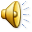 Let’s have a rest…
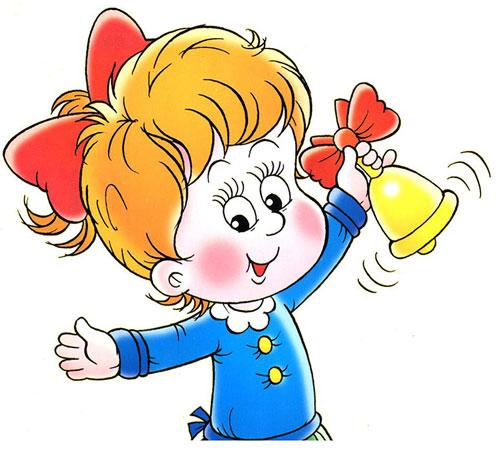 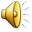 Speaking
What’s the weather like in Scotland, Switzerland, Australia? Make notes, then tell the class.
Present Simple andPresent Continuous
Present Continuous
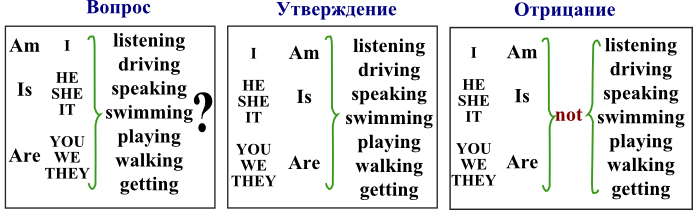 Present Simple
Утверждение                  Отрицание                                      Вопрос                       

I work                                     I do not work                                            Do I work ?                  
You work                               You do not work                                       Do you work ?
He works                               He does not work                                     Does  he work?
She works                             She does not work                                    Does she work?
It works                                  It does not work                                       Does it work ?
We work                                We do not work                                        Does we work ?
You work                               You do not work                                       Do you work ?
They work                              They do not work                                     Do they work ?
Fill in the gaps (Present Continuous) and Make of it Present Simple
1. The child … (sleep) now.
2. My sisters … (cry), I don’t know what to do.
3. What … you (do) tonight?
4. Look! He … (swim) so well. He will be a winner.
5. I … (go) to call my sister. She … (travel) around the world now.
Everyday EnglishWhat`s the weather like today?
Positively
It`s a lovely day!
It`s warm!
It`s very hot!
It`s fabulous!
Negatively
It`s awful!
It`s terrible!
It`s freezing!
It`s cold!
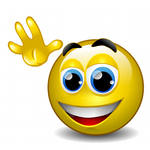 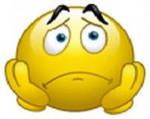 The weather
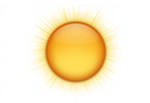 It`s sunny. The sun is shining. It`s                           hot/warm. 

 It`s cloudy.

 It`s raining. It`s windy.


It`s snowing. It`s cold. It`s freezing.
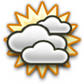 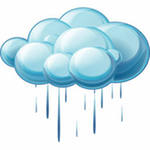 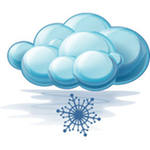 Summarizing
What have you learned about weather, seasons?
Did you like the lesson?

Marks
Hometask
Ex. 7, p. 87 (сост. свой диалог по примеру)
*Ex. 8, p. 87 (написать сообщение о погоде)
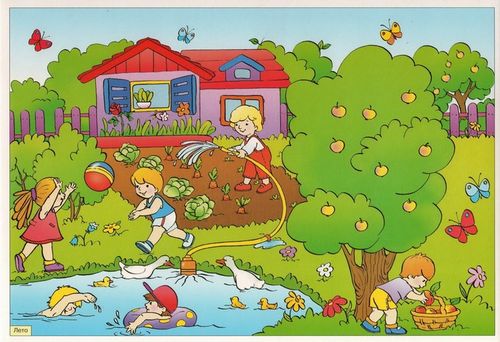 Thank you
for the lessons!!!